SWAG Project
High School Recruitment
Agenda
Background
High School Landing Page
E-mails
Ads
Social Media
CCC Home Page
Background
CCC Social Web Action Group
Cross-campus representation
Our goal is to effectively communicate our messages through digital channels
Think strategically about communication: How do we support CCC priorities?
Coordinate among team members to ensure cross promotion of content, activities, and information for optimal awareness
Increase recall of messages
Reinforce core messages
High School Landing Page
http://www.clackamas.edu/NextStep/
E-mail to parents
E-mail to students
Facebook Ads
Parents
Students
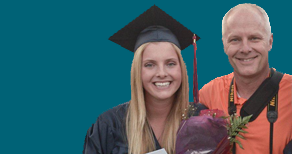 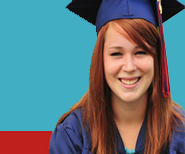 Do the Math & Save Money
Starting a four year degree at Clackamas Community College saves thousands.  Learn more.
Not Sure What To Do? 
Clackamas Community College can guide you to a bright future after high school.
Google Adwords
Transferring colleges
College transfer credits
Community college transfer credits
Advanced career training
Career training programs
Applied career training
6 month career training
Two year career programs
Allied career training
Clackamas Community College
College classes for high school students
Classes in college
Social Media – Targeted Messages
Facebook
Twitter
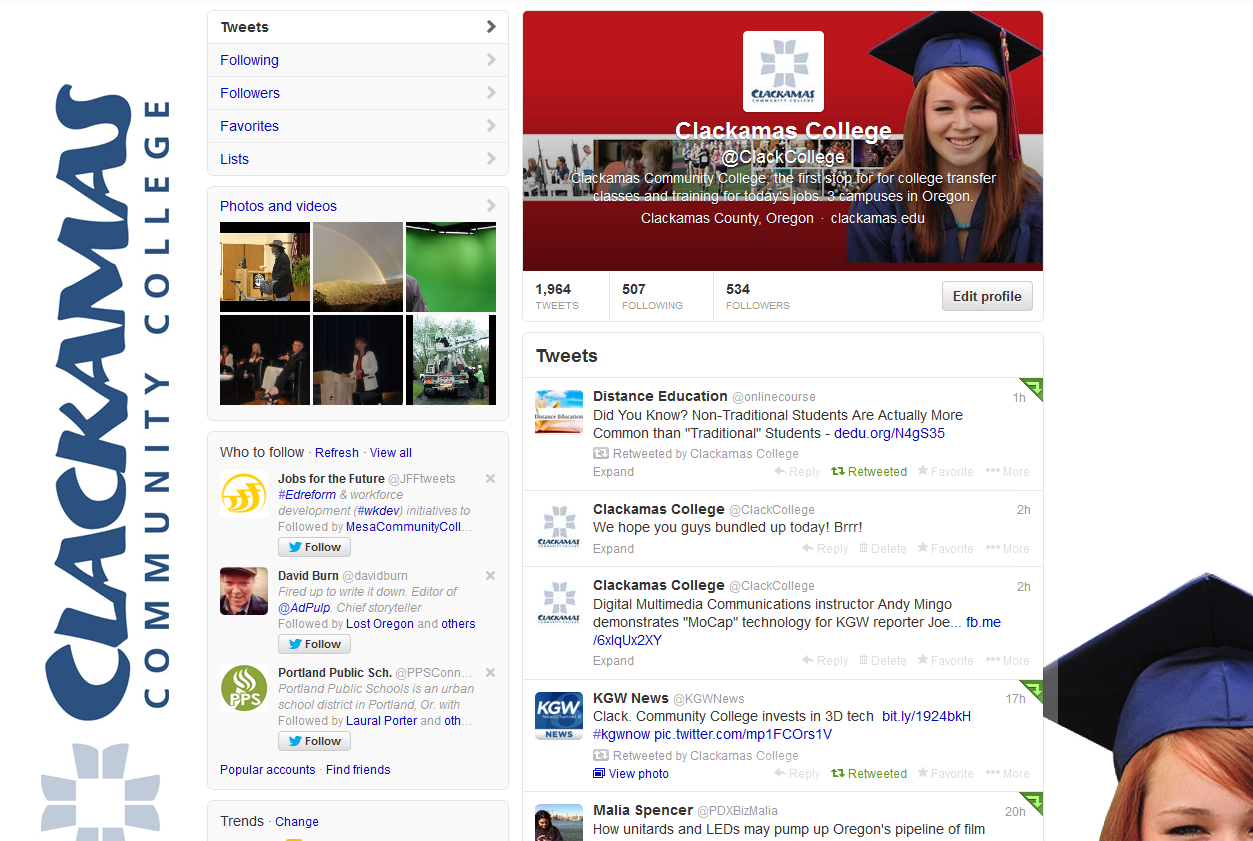 CCC Home Page
http://www.clackamas.edu/default.aspx
Questions?